Proof GeometryAngles and Triangles
4-1: The Basic Terms
Angles
If two rays have the same endpoint, but do not lie on the same line then their union is an angle . The two rays are called its sides, and the common endpoint is called its vertex.
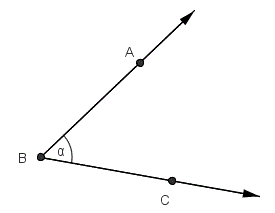 Name the angle shown
Name the angle’s vertex
Name the angle’s sides
Definitions
The interior of an angle  is the set of all points P in the plane of  such that:
P and B are on the same side of 
P and C are on the same side of  
The exterior of an angle   
is the set of all points of the plane 
 that lie neither on the angle 
nor in its interior.
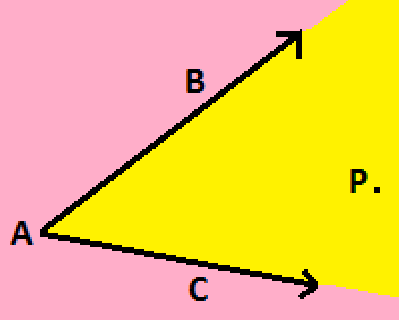 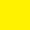 = Interior

= Exterior

= Neither
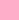 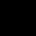 Definitions
For points A, B, C, a triangle (denoted ) is the union of , , .
A, B, and C are called its vertices (plural of vertex).
, ,  are called its sides.
Every triangle has 3 angles.
Name the 3 shown:
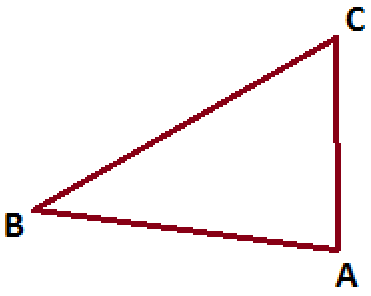 A word about angles in a triangle
Angles are defined by two rays, but triangles have only segments. However we can extend the segments of a triangle to show that a triangle has 3 angles. Usually, there is no need to do this though, because it is obvious.
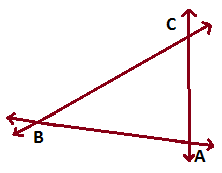 Triangle from previous slide:
Definitions
A point lies on the interior of a triangle if it lies in the interior of each angle. 
A point lies on the exterior of a triangle if it lies in the plane of the triangle, but does not lie in the interior
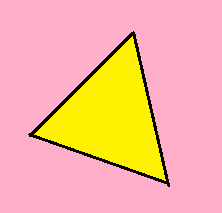 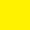 = Interior

= Exterior

= Neither
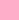 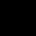 Intersection of angles
D
A
B
C
G
F
E
Intersection of triangles
D
B
A
F
E
C
Homework
Pg. 80-83: # 1-3, 5, 7-11, 24-27, 29, 30